The lecture 13
Pycuda matrix multiplication
Pycuda memory
A PyCUDA program, to make the most of available resources, should respect the rules dictated by the structure and the internal organization of the SM that imposes constraints on the performance of the thread. In particular, the knowledge and correct use of the various types of memory that the GPU makes available is fundamental in order to achieve maximum efficiency in the programs. 
In the CUDA-capable GPU card, there are four types of memories, which are defined, as follows:
Registers: In this, a register is allocated for each thread. This can only access its register but not the registers of other threads, even if they belong to the same block.
The shared memory: Here, each block has its own shared memory between the threads that belong to it. Even this memory is extremely fast.
The constant memory: All threads in a grid have constant access to the memory, but can be accessed only while reading. The data present in it persists for the entire duration of the application.
The global memory: All threads of all the grids (so all kernels) have access to the global memory. The constant memory data present in it persists for the entire duration of the application.
Pycuda memory
Pycuda memory
One of the key points to understand how to make the PyCUDA programs with satisfactory performance is that not all memory is the same, but you have to try to make the best of each type of memory. The basic idea is to minimize the global memory access via the use of the shared memory. The technique is usually used to divide the domain/codomain of the problem in such a way so that we enable a block of threads to perform its elaborations in a closed subset of data. In this way, the threads adhering to the concerned block will work together to load the shared global memory area that is to be processed in the memory, to then proceed to exploiting the higher speed of this memory zone.
The basic steps to be performed for each thread will then be as follows:
1. Load data from the global memory to the shared memory.
2. Synchronize all the threads of the block so that everyone can read safety positions shared memory filled by other threads.
3. Process the data of the shared memory.
4. Make a new synchronization as necessary to ensure that the shared memory has been updated with the results.
5. Write the results in the global memory.
Matrix multiplication
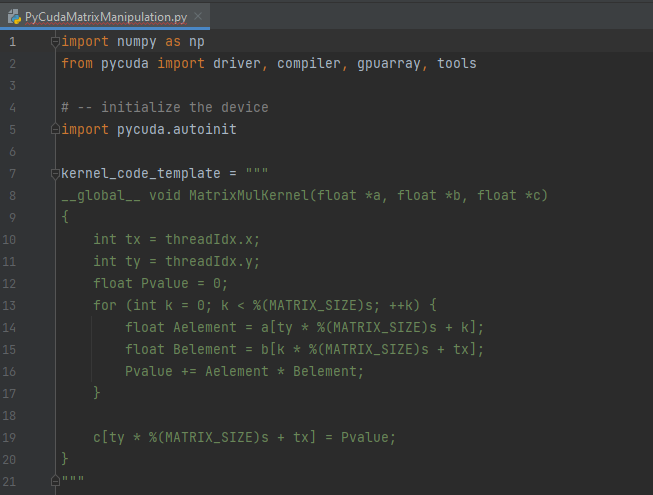 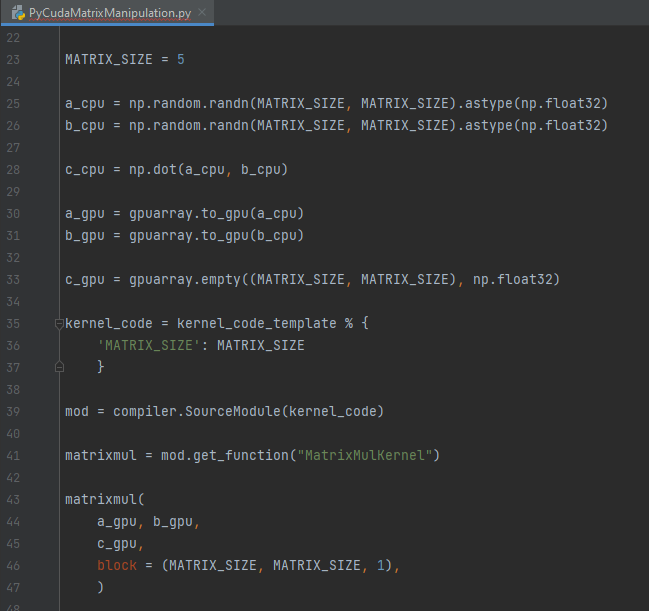 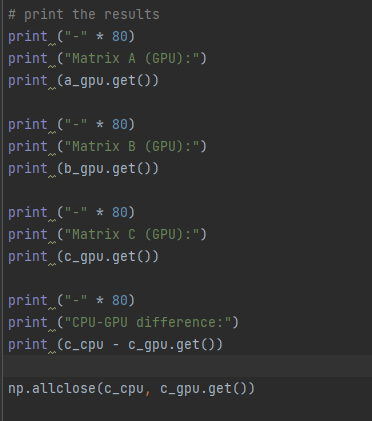 Matrix multiplication
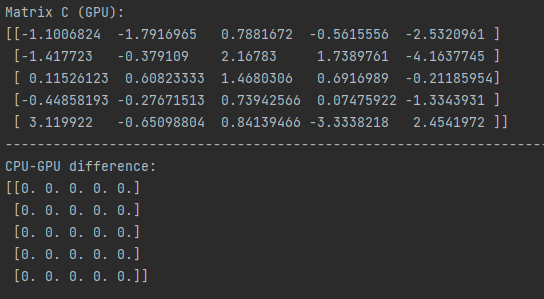 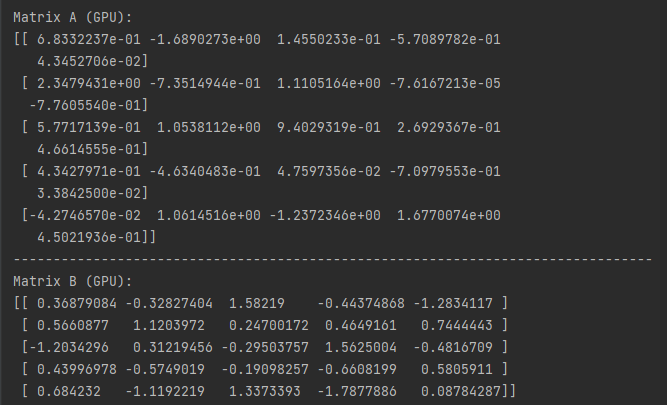 Matrix multiplication
Let's consider the PyCUDA programming workflow. First of all, we must prepare the input matrix and the output matrix to store the results:
MATRIX_SIZE = 2
a_cpu = np.random.randn(MATRIX_SIZE, MATRIX_SIZE).astype(np.float32)
b_cpu = np.random.randn(MATRIX_SIZE, MATRIX_SIZE).astype(np.float32)
c_cpu = np.dot(a_cpu, b_cpu)
Then, we transfer these matrixes in the GPU device with the PyCUDA function gpuarray.
to_gpu():
a_gpu = gpuarray.to_gpu(a_cpu)
b_gpu = gpuarray.to_gpu(b_cpu)
c_gpu = gpuarray.empty((MATRIX_SIZE, MATRIX_SIZE), np.float32)
Matrix multiplication
The core of the algorithm is the kernel function:
__global__ void MatrixMulKernel(float *a, float *b, float *c)
{
int tx = threadIdx.x;
int ty = threadIdx.y;
float Pvalue = 0;
for (int k = 0; k < %(MATRIX_SIZE)s; ++k) {
float Aelement = a[ty * %(MATRIX_SIZE)s + k];
float Belement = b[k * %(MATRIX_SIZE)s + tx];	
Pvalue += Aelement * Belement;
}
c[ty * %(MATRIX_SIZE)s + tx] = Pvalue;
}
Matrix multiplication
Note that the __global__ keyword specifies that this function is a kernel function, and it must be called from a host to generate the thread hierarchy on the device.
The threadIdx.x and threadIdy.y are the threads indexes in the grid. We also note again that all these threads execute the same kernel code, so different threads will have different values with different thread coordinates. In this parallel version, the loop variables i and j of the sequential version (refer to the code in the How to do it section) are now replaced with threadIdx.x and threadIdx.y. The loop iteration through these indexes is simply replaced by these thread indexes, so in the parallel version, we have only one loop iteration.
When the kernel MatrixMulKernel is invoked, it is executed as a grid of the size 2×2 of parallel threads:
mod = compiler.SourceModule(kernel_code)
matrixmul = mod.get_function("MatrixMulKernel")
matrixmul(
a_gpu, b_gpu,
c_gpu,
block = (MATRIX_SIZE, MATRIX_SIZE, 1),
)
Matrix multiplication
Each CUDA thread grid typically comprises of thousands to millions of lightweight GPU threads per kernel invocation. Creating enough threads to fully utilize the hardware often requires a large amount of data parallelism; for example, each element of a large array might be computed in a separate thread.
Finally, we print out the results to verify that the computation is ok and report the differences between the c_cpu and c_gpu matrix products:
print "-" * 80
print "CPU-GPU difference:"
print c_cpu - c_gpu.get()
np.allclose(c_cpu, c_gpu.get())